MODLITBA svätého ruženca
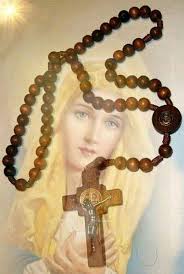 Október – mesiac ruženca
Ako sa modlíme ruženec ?
1.Radostný 
2.Svetla
3.Bolestný
4.Slávnostný
Radostný ruženec – 1...ktorého si Panna z Ducha svätého počala
Radostný ruženec – 2...ktorého si Panna pri návšteve Alžbety v živote nosila
Radostný ruženec – 3...ktorého si Panna v Betleheme porodila
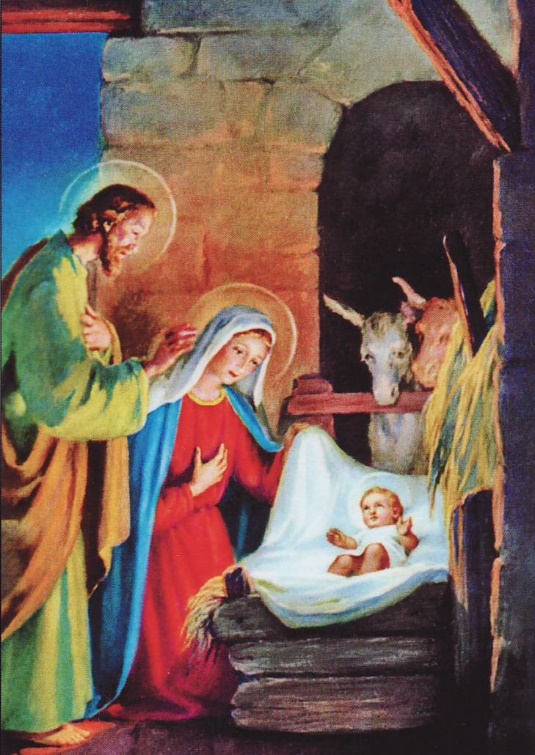 Radostný ruženec – 4...ktorého si Panna v chráme obetovala
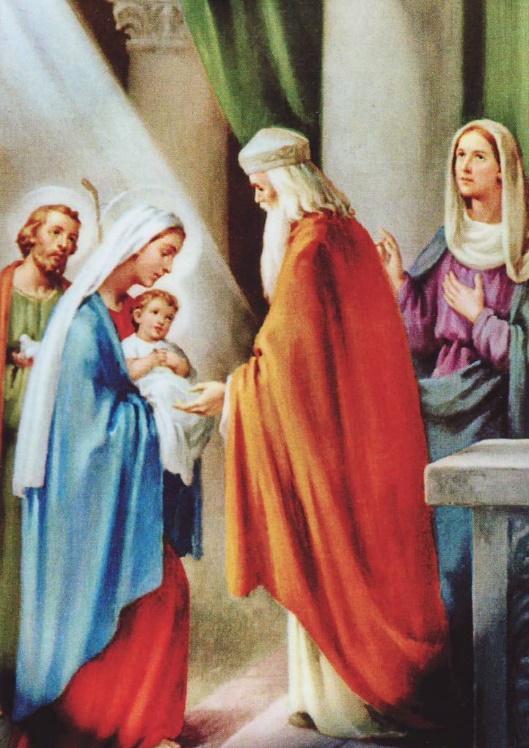 Radostný ruženec – 5...ktorého si Panna v chráme našla
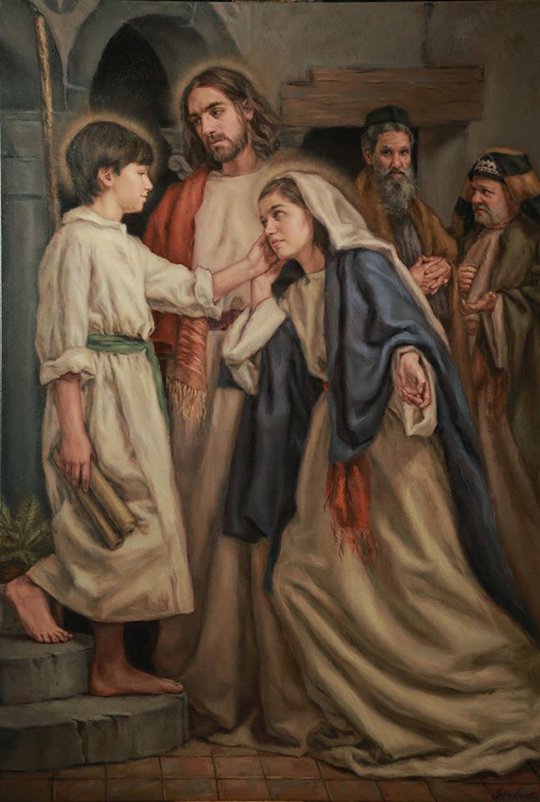 Ruženec svetla – 1...ktorý bol pokrstený v Jordáne
Ruženec svetla – 2...ktorý urobil prvý zázrak na svadbe v Káne
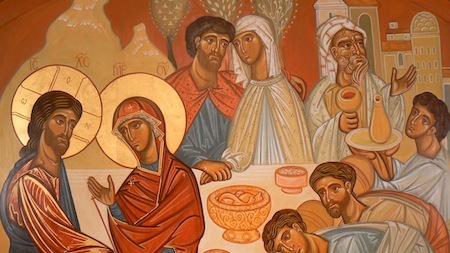 Ruženec svetla – 3...ktorý ohlasoval Božie kráľovstvo a pokánie
Ruženec svetla – 4...ktorý sa premenil na vrchu Tábor
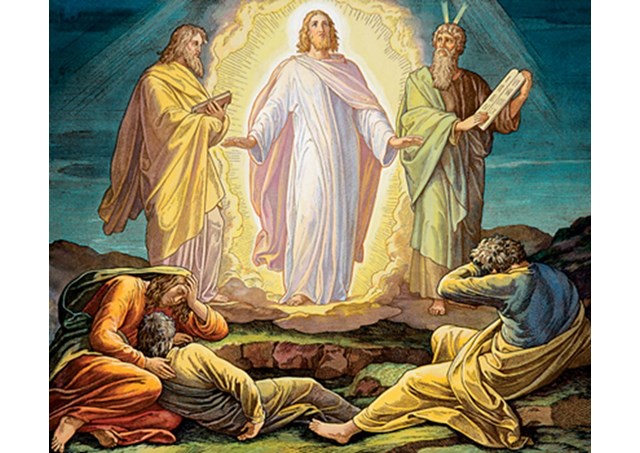 Ruženec svetla – 5...ktorý ustanovil sviatosť Oltárnu
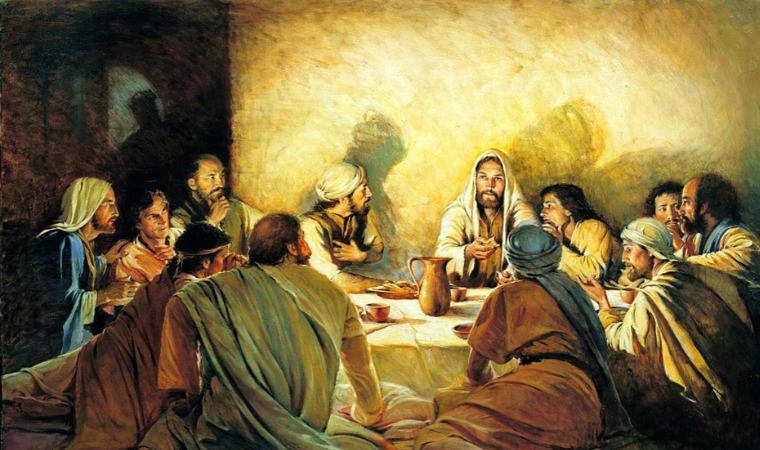 Bolestný ruženec – 1...ktorý sa krvou potil
Bolestný ruženec – 2...ktorý bol bičovaný
Bolestný ruženec – 3...ktorý bol tŕním korunovaný
Bolestný ruženec – 4...ktorý niesol ťažký kríž
Bolestný ruženec – 5...ktorý bol ukrižovaný
Slávnostný ruženec- 1...ktorý slávne z mŕtvych vstal
Slávnostný ruženec- 2 ... Ktorý slávne na nebesia vstúpil
Slávnostný ruženec-3... Ktorý nám Ducha svätého zoslal
Slávnostný ruženec-4...ktorý ťa Panna do neba vzal
Slávnostný ruženec-5... Ktorý ťa Panna v nebi korunoval